Telling Stories Together
Decoding Social Media
January 28 2014
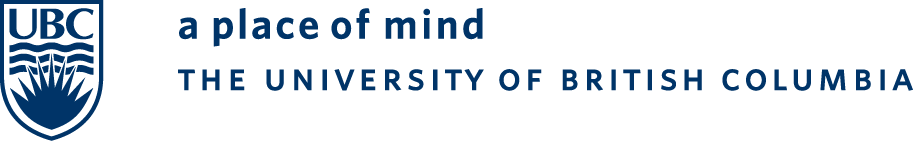 Today’s class
In the news
From crowdsourcing to crowdfunding
Break
Presentations
Social media profile feedback
In the news
Caroline Criado-Perez campaigned for a female figure to appear on a Bank of England note
[Speaker Notes: Two jailed for Twitter abuse of feminist campaigner
http://www.theguardian.com/uk-news/2014/jan/24/two-jailed-twitter-abuse-feminist-campaigner]
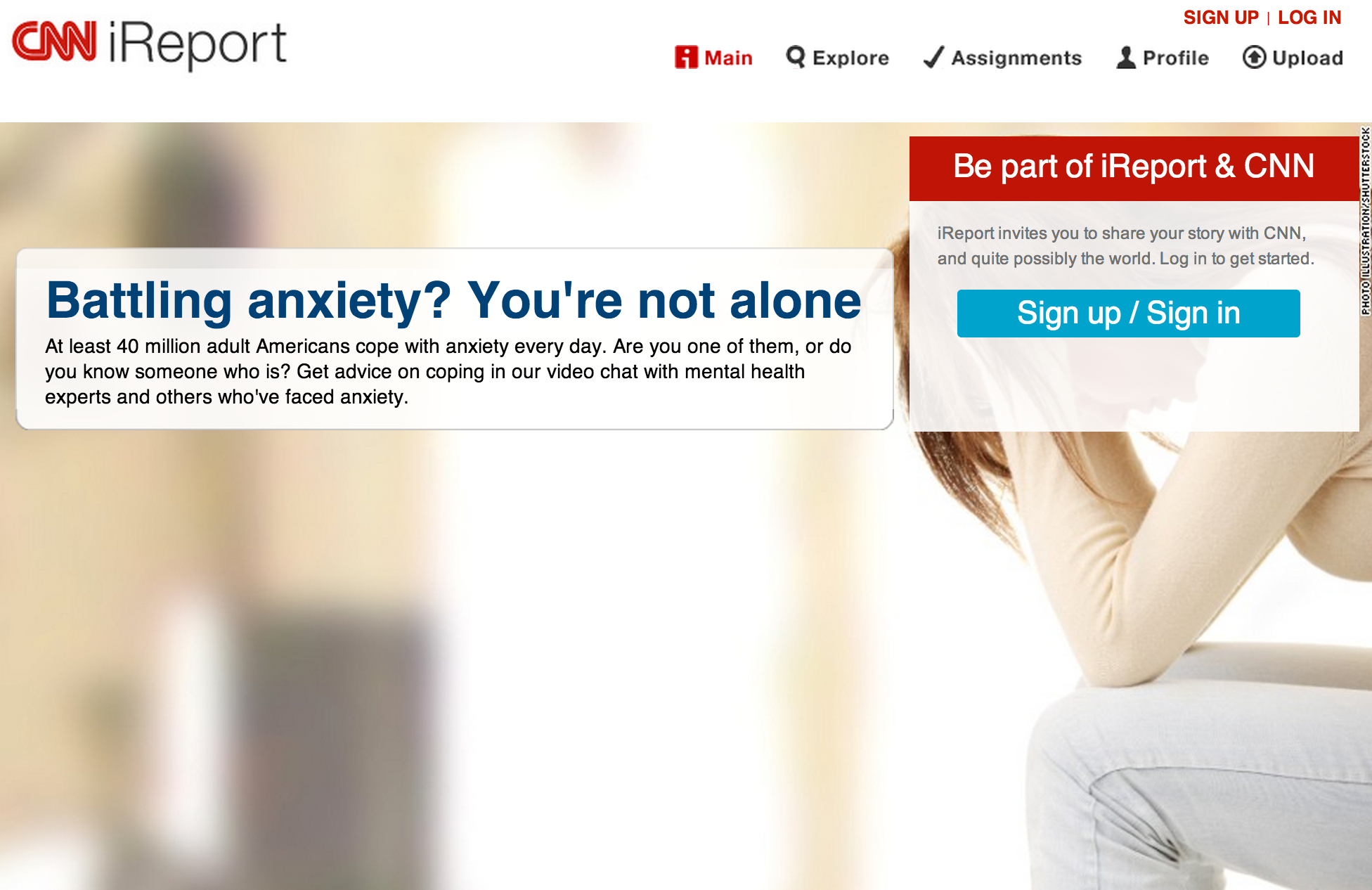 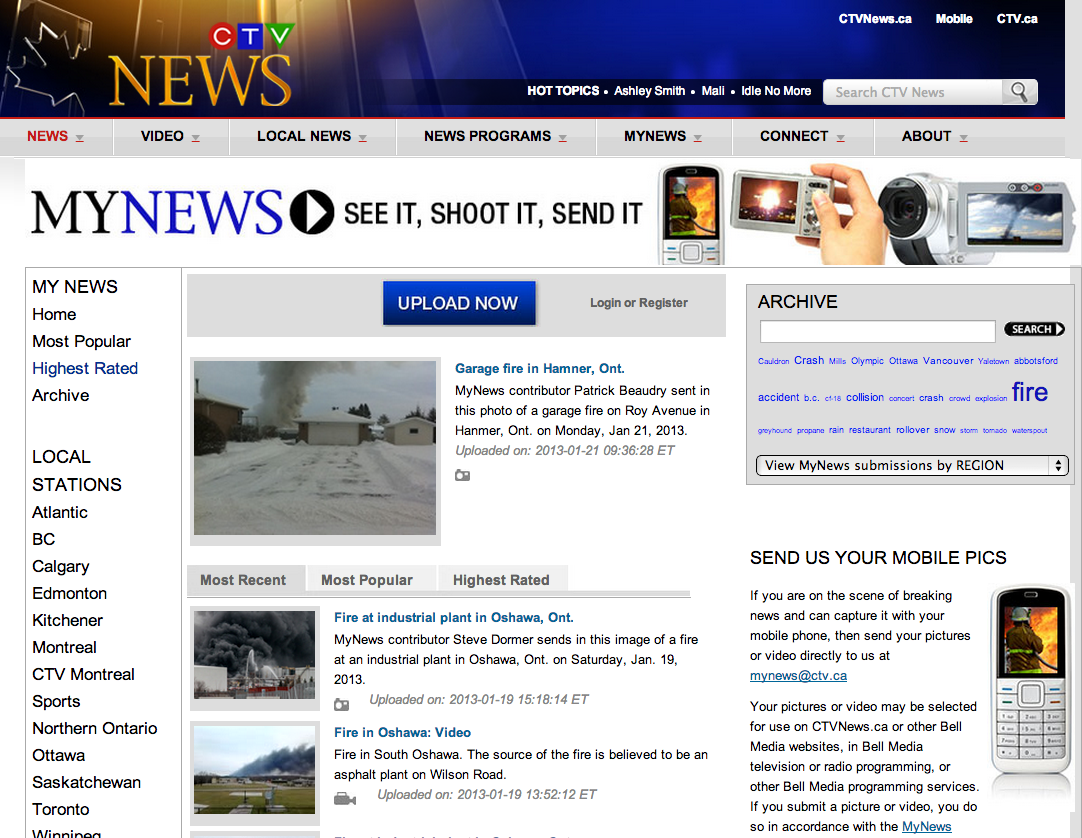 CTV MyNews
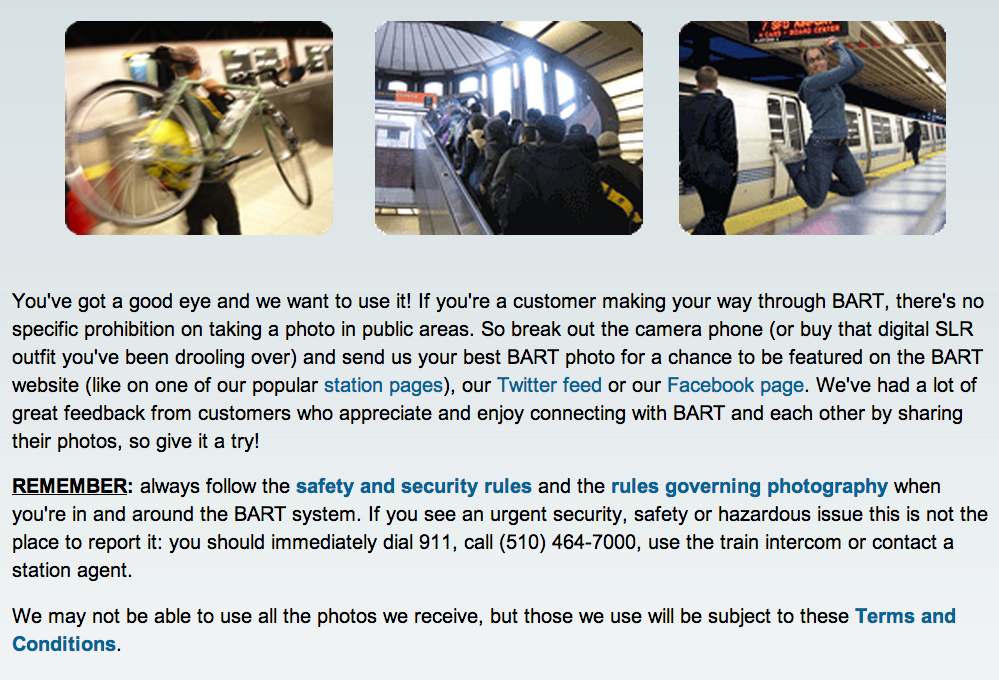 BART
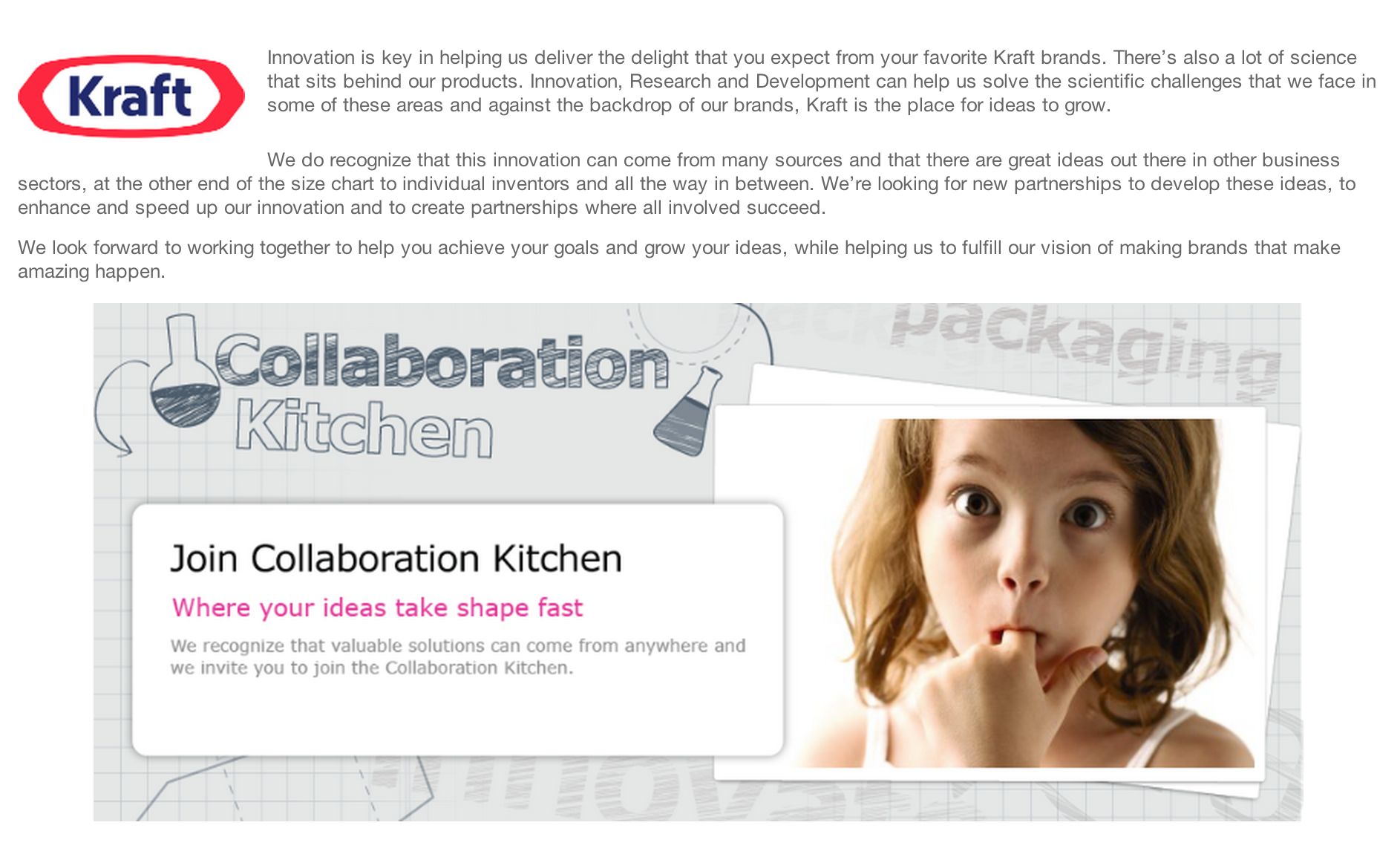 [Speaker Notes: http://www.ninesights.com/community/kraft]
Types of communities
Crowd of people
Group of experts
Community of kindred spirits
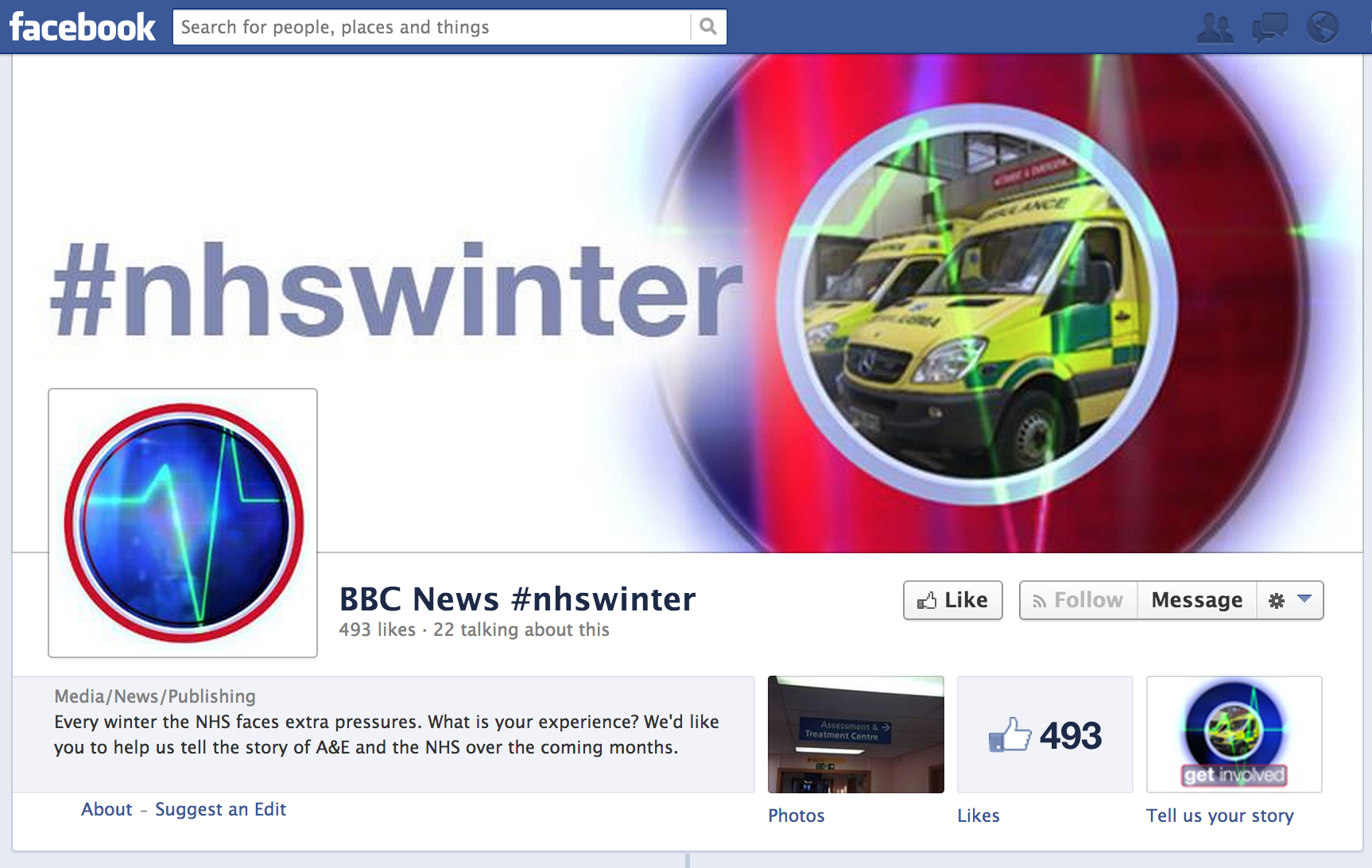 [Speaker Notes: BBC NHSWINTER
https://www.facebook.com/NHSWinter
http://www.bbc.co.uk/news/health-24947467]
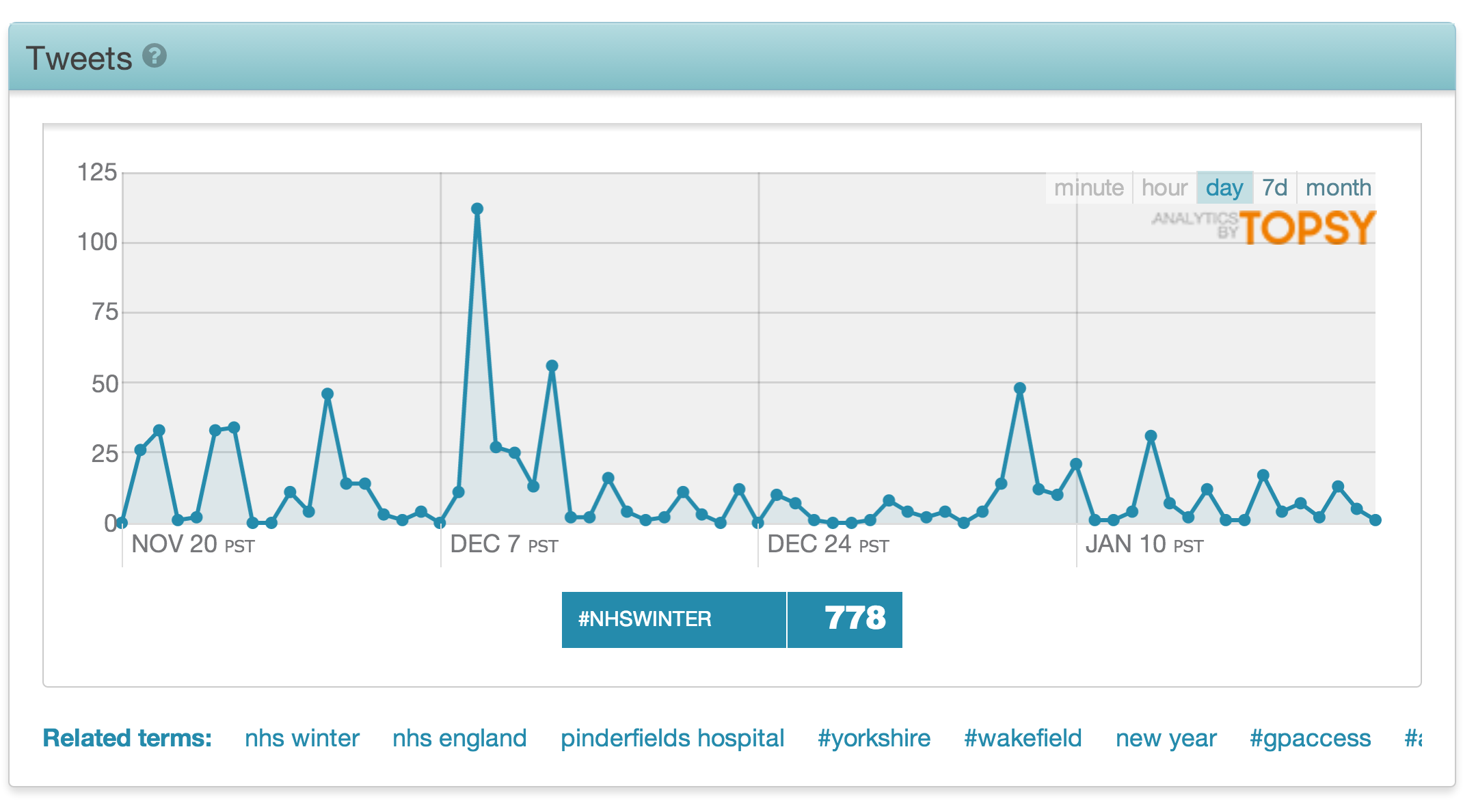 Crowdsourcing: MPs’ expenses
The challenge
700,000 documents in 5,500 PDF files
Four years of expenses by 646 MPs
Topic issue making headlines
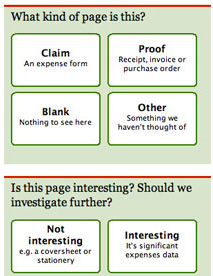 Crowdsourcing: MPs’ expenses
Response
Rapidly created online system
Comment on expenses
Highlight ones of interest
Rate how interesting
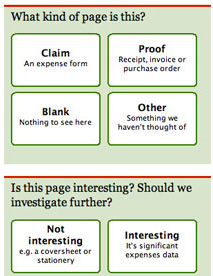 [Speaker Notes: http://www.guardian.co.uk/politics/2009/dec/16/mps-expenses-what-we-learned]
Crowdsourcing: MPs’ expenses
Results
70,000 docs reviewed in first 80 hours
£105 claim for chimney sweep
£43.56 for 3 garlic peeling sets from QVC
£2.95  on a lamb dinner and cup of Horlicks
“Excessive” £1,035 claim for leather recliner
Guiding principles
Tap into people’s passions 
Timing matters
Be open
Acknowledge the community
Reward active contributors
Plan for the end
Aggregation vs curation
Aggregation
Bundle information together without meaning
Curation 
Find, evaluate, organise, contextualize, create order
http://www.flickr.com/photos/emsl/
Curation: Best practice
Find
Evaluate
Organise
Contextualise
Share
http://www.flickr.com/photos/emsl/
Curation: CBC Community
[Speaker Notes: http://www.cbc.ca/newsblogs/yourcommunity/2014/01/brands-chimed-in-whengmailwasdown.html]
Curation: Best practices
Timeliness
Tone
Community and participation
Filter
Convenience
Crowdfunding
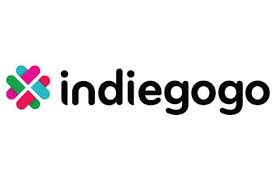 Funding a project or venture by raising many small amounts of money from a large number of people, typically online
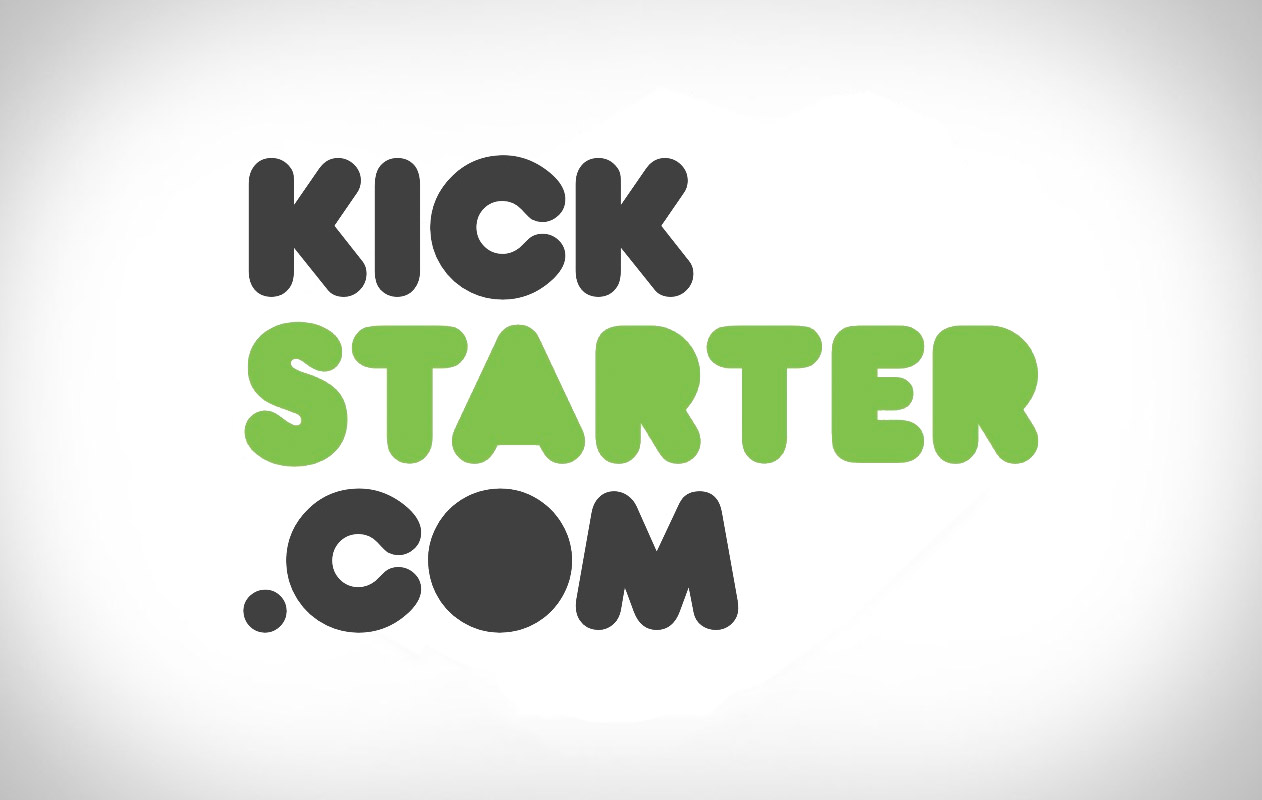 [Speaker Notes: In journalism:
http://www.indiegogo.com/projects/support-my-pakistan-and-afghanistan-reporting-project

http://www.indiegogo.com/projects/hamilton-s-24-7-live-local-journalist]
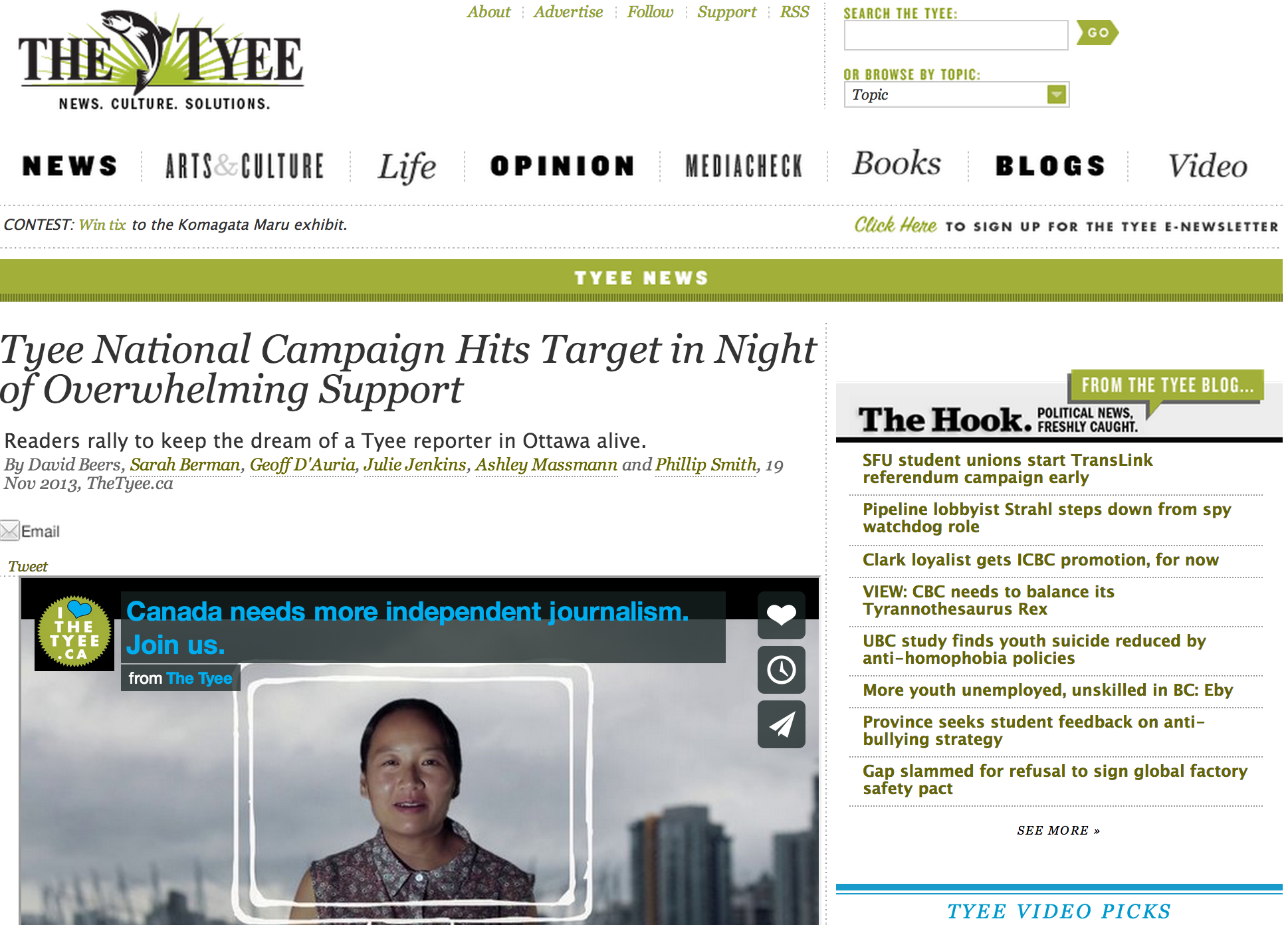 [Speaker Notes: http://thetyee.ca/Tyeenews/2013/11/19/Tyee-National-Day-After/]
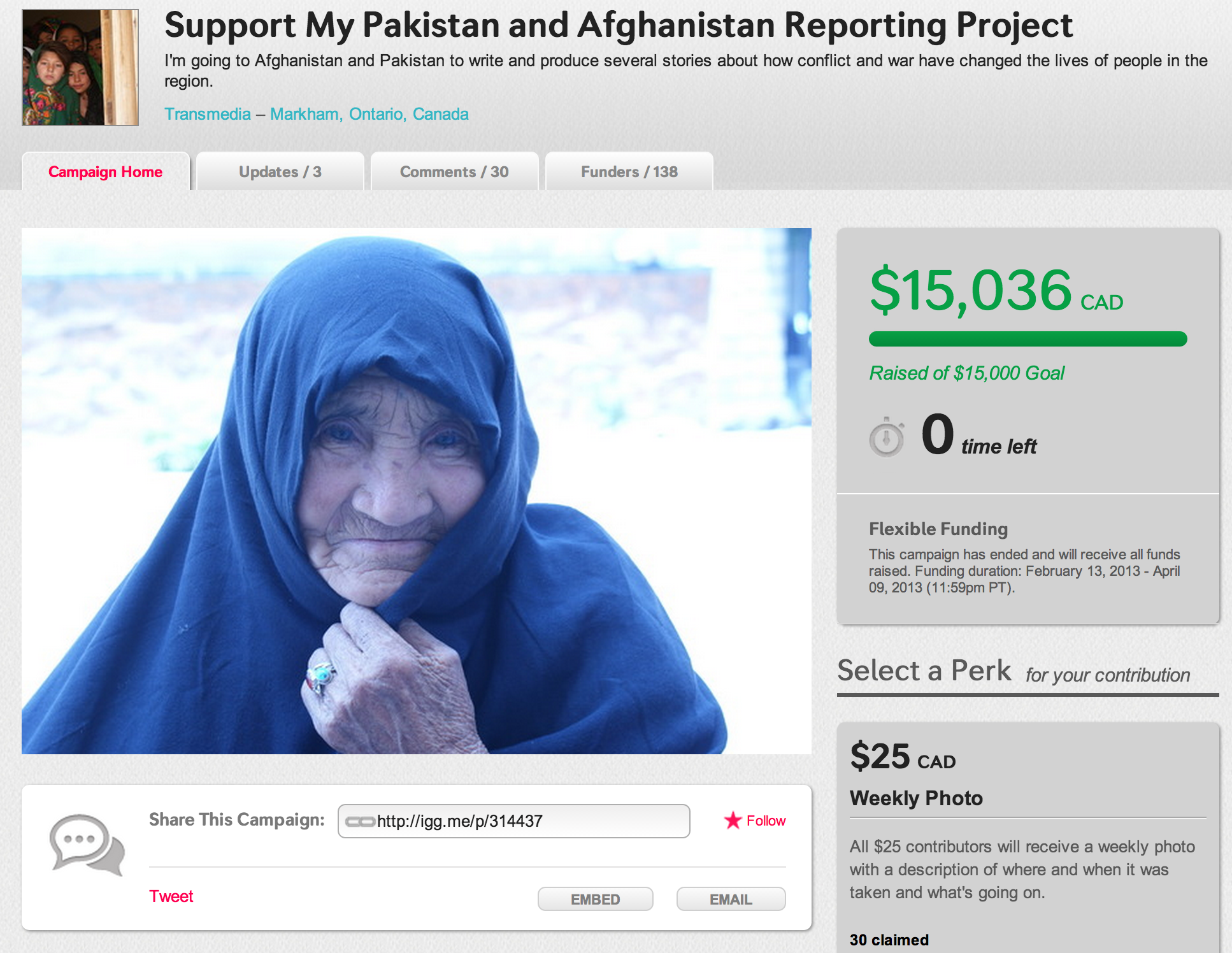 [Speaker Notes: http://www.indiegogo.com/projects/support-my-pakistan-and-afghanistan-reporting-project]
Crowdfunding: Best practices
Make a specific ask
Killer video
Levels of contribution
Effective rewards offerings
Hustle
Collaborative content
How could you apply one or more
Crowdsourcing
Curation
Crowdfunding
toyour client?
Break: 15 minutes